Resultados de la Tercera Evaluación-Solventación a los portales de Internet de los Entes Obligados, 2014

Partidos Políticos en el
Distrito Federal
Noviembre
2014
O B J E T I V O
Presentar los resultados de la Tercera Evaluación-Solventación 2014 de la Información Pública de Oficio publicada en las secciones de transparencia de los portales de Internet de los Partidos Políticos en el Distrito Federal, realizada durante el mes de octubre del año en curso.

Esta evaluación consistió en verificar la solventación de todas y cada una de las recomendaciones que se emitieron a 4 Partidos Políticos en el Distrito Federal mediante el Acuerdo 1297/SO/24-09/2014.

Estas acciones se realizaron de conformidad con lo establecido en el Artículo 222, fracción XXII del Código de Instituciones y Procedimientos Electorales del Distrito Federal; del artículo 71, fracción VIII y XI de la Ley de Transparencia y Acceso a la Información Pública del Distrito Federal; así como del Articulo 23, fracción V del Reglamento Interior del INFODF; del Programa Operativo Anual 2014 del Instituto y los Criterios y Metodología de Evaluación de la Información Pública de Oficio que deben de dar a conocer en sus portales de internet los Partidos Políticos en el Distrito Federal
2
Partidos Políticos en el Distrito Federal
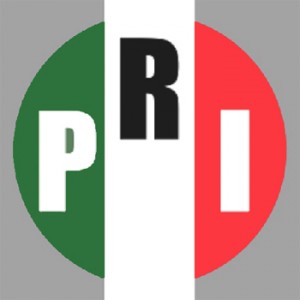 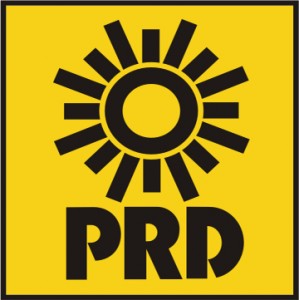 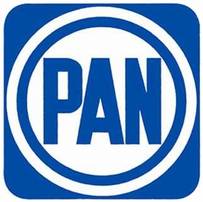 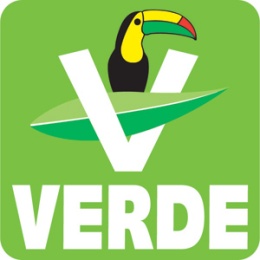 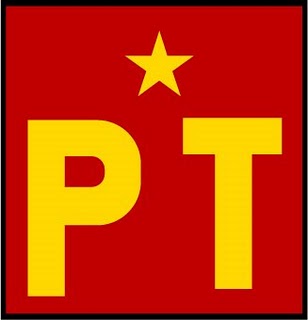 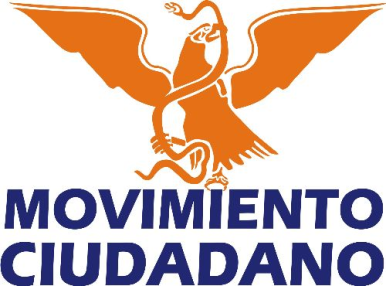 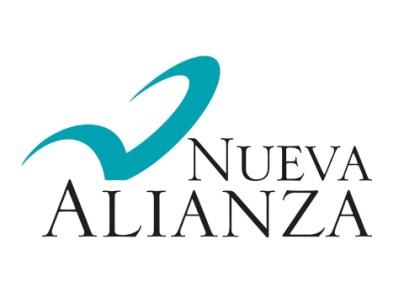 3
Número de criterios por inciso que aplican a cada uno de los Partidos Políticos en el Distrito Federal
4
Número de criterios por inciso que aplican a cada uno de los Partidos Políticos en el Distrito Federal
5
Número de criterios por inciso que aplican a cada uno de los Partidos Políticos en el Distrito Federal
6
Índices obtenidos en las evaluaciones a los portales de Internet de los Entes Obligados
2004 - 2014
7
Comparativo de Índice entre los Entes Obligados y los Partidos Políticos en el Distrito Federal
2008 - 2014
8
Índice Global del Cumplimiento de las Obligaciones de Transparencia para los Partidos Políticos en el Distrito Federal
2008 - 2014
9
Desglose por Partido Político en el Distrito Federal del Índice Global del Cumplimiento de las Obligaciones de Transparencia
4a. Evaluación 2013 y Evaluaciones 2014
Diferencia
3a EvSolv’14 y 
2a Eval’14
1.1
2.7
0.0
0.2
0.0
4.0
0.6
0.0
* Durante la 2a. Evaluación de Portales de Internet 2014, los Partidos Políticos señalados con asterisco obtuvieron un índice de 100 puntos, por lo tanto, no tuvieron que solventar recomendación alguna durante la 3a. Evaluación-Solventación 2014 a la información de oficio publicada en sus secciones de transparencia.
10
10
Porcentaje de solventación del Índice Global del Cumplimiento de las Obligaciones de Transparencia
Tercera Evaluación-Solventación 2014
* Durante la 2a. Evaluación de Portales de Internet 2014, los Partidos Políticos señalados con asterisco obtuvieron un índice de 100 puntos, por lo tanto, no tuvieron que solventar recomendación alguna durante la 3a. Evaluación-Solventación 2014 a la información de oficio publicada en sus secciones de transparencia.
11
Índices de la Tercera Evaluación-Solventación a los portales de Internet de los Partidos Políticos en el Distrito Federal, 2014
Artículo 222, Fracción XXII del Código de Instituciones y Procedimientos Electorales del Distrito Federal
12
Índice Global del Cumplimiento de las Obligaciones de Transparencia (IGCOT) por Partido Político en el Distrito Federal
Tercera Evaluación-Solventación 2014
Artículo 222, Fracción XXII del Código de Instituciones y Procedimientos Electorales del Distrito Federal
Índice Global del Cumplimiento de las Obligaciones de Transparencia para los Partidos Políticos en el Distrito Federal: 100.0
IGCOT:
100.0
* Durante la 2a. Evaluación de Portales de Internet 2014, los Partidos Políticos señalados con asterisco obtuvieron un índice de 100 puntos, por lo tanto, no tuvieron que solventar recomendación alguna durante la 3a. Evaluación-Solventación 2014 a la información de oficio publicada en sus secciones de transparencia.
13
Índice de Criterios Sustantivos por Partido Político en el Distrito Federal
Tercera Evaluación-Solventación 2014
Artículo 222, Fracción XXII del Código de Instituciones y Procedimientos Electorales del Distrito Federal
Índice de Criterios Sustantivos : 100.0
Criterios
Sustantivos: 100.0
* Durante la 2a. Evaluación de Portales de Internet 2014, los Partidos Políticos señalados con asterisco obtuvieron un índice de 100 puntos, por lo tanto, no tuvieron que solventar recomendación alguna durante la 3a. Evaluación-Solventación 2014 a la información de oficio publicada en sus secciones de transparencia.
14
Índice de Criterios Adjetivos por Partido Político en el Distrito Federal
Tercera Evaluación-Solventación 2014
Artículo 222, Fracción XXII del Código de Instituciones y Procedimientos Electorales del Distrito Federal
Índice de Criterios Adjetivos : 100.0
Criterios
Adjetivos: 100.0
* Durante la 2a. Evaluación de Portales de Internet 2014, los Partidos Políticos señalados con asterisco obtuvieron un índice de 100 puntos, por lo tanto, no tuvieron que solventar recomendación alguna durante la 3a. Evaluación-Solventación 2014 a la información de oficio publicada en sus secciones de transparencia.
15
Índices de Cumplimiento de los Partidos Políticos en el Distrito Federal
Tercera Evaluación-Solventación 2014
* Durante la 2a. Evaluación de Portales de Internet 2014, los Partidos Políticos señalados con asterisco obtuvieron un índice de 100 puntos, por lo tanto, no tuvieron que solventar recomendación alguna durante la 3a. Evaluación-Solventación 2014 a la información de oficio publicada en sus secciones de transparencia.
16
Índice de cumplimiento por inciso, Artículo 222, fracción XXII del CIPEDF para los Partidos Políticos en el Distrito Federal (Criterios Sustantivos)
4a. Evaluación 2013 y Evaluaciones 2014
17
Índice de cumplimiento por inciso, Artículo 222, fracción XXII del CIPEDF para los Partidos Políticos en el Distrito Federal (Criterios Sustantivos)
4a. Evaluación 2013 y Evaluaciones 2014
18
Índice promedio de la Temática por inciso, Artículo 222, fracción XXII del CIPEDF para los Partidos Políticos en el Distrito Federal (Criterios Sustantivos)
4a. Evaluación 2013 y Evaluaciones 2014
19